MONOGRAFIA
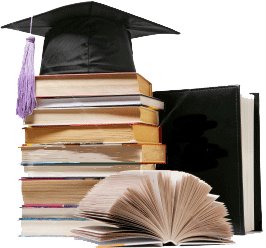 ESCOLHA DO TEMA

LAKATOS, Eva Maria – Fundamentos de metodologia científica / Eva Maria Lakatos, Mariana de Andrade Marconi, - 4. ed. rev.  e ampl. – São Paulo : Atlas 2001.
ASSUNTO OU PROBLEMA?!
Na escolha, o estudante poderá tomar a iniciativa, selecionando um assunto ou problema de trabalho, de acordo com suas preferências, evidenciadas durante o curso de graduação.
Pode aceitar o tema indicado pelo professor ou escolher um tópico, constante de uma relação oferecida pelo orientador, tendo sempre em vista o seu interesse.
TEM BOLSA?!!
O tema geral de um estudo também "pode ser sugerido por alguma vantagem prática ou interesse científico ou intelectual em benefício dos conhecimentos sobre certa situação particular.
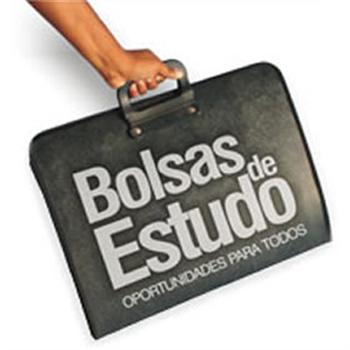 MEU TEMA É OBVIO?!!
Escolhido o tema, a primeira coisa a fazer é procurar conhecer o que a ciência atual sabe sobre o mesmo, para não cair no erro de apresentar como novo o que já é conhecido há tempos, de demonstrar o óbvio ou de preocupar-se em demasia com detalhes sem grande importância, desnecessários ao estudo.
ASPECTOS DO TRABALHO
a) orientação geral sobre a matéria que vai ser desenvolvida;

b) conhecimento da bibliografia pertinente; 

c) reunião, seleção e ordenação do material levantado.